Caderneta de poupança. Recorte de prensa (1-10011)
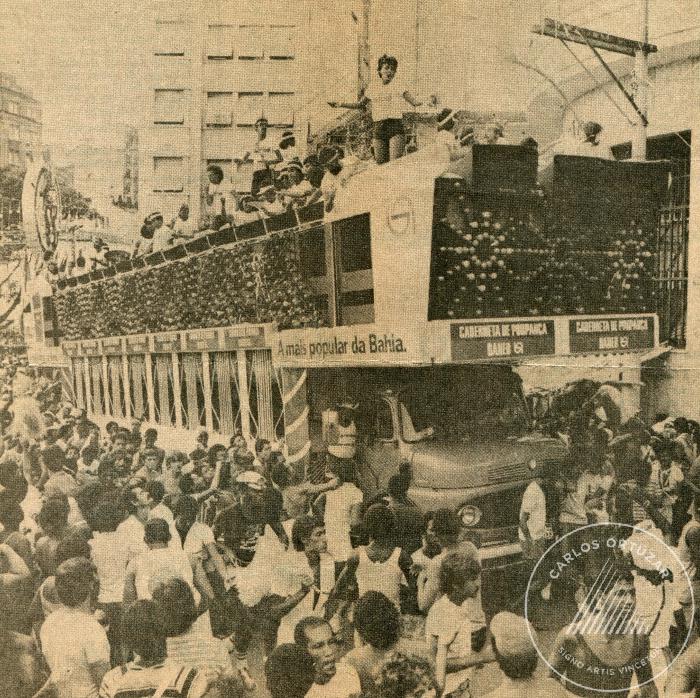